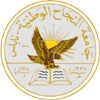 Graduation Project:

Analysis & Redesign of 
Balaa Water Distribution Network

 
 By:

Mohammed Noufal				Mohammed Mohsen
Objective of the Project :
1- Study the current water supply network of Balaa town 
2- Take in to consideration the topography and study water flow in network
3- Explore defects in the network and try to find best design
4- Calculate if there is a need to other resources of water
Study Area
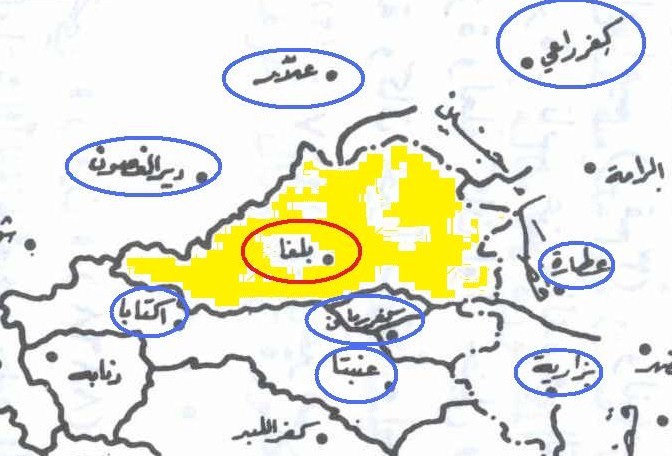 Objective of the Project :
Population = 8000 c
Area = 21121 dounm
Last update of the WDN = 1980’s
Data Collection and Questionnaire Analysis
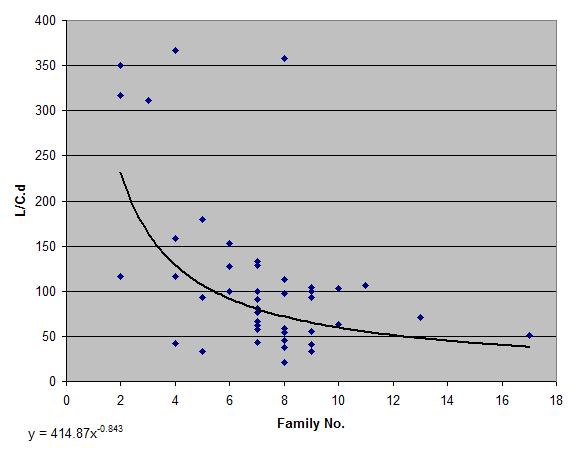 Data Collection and Questionnaire Analysis
Data Collection and Questionnaire Analysis
EPANET Program
Running hydraulic and water quality simulations.
Viewing the result in variety of formats which include colour-coded network maps, data tables, time series and contour plots.
Compute friction head loss using the Hazen-Williams, Darcy-Weisbach or Chezy-Manninig formulas.
Model various types of valves including shutoff, check, pressure, regulating and flow control valves.
EPANET Program
Input       ∙ Pipes
1- ID
2- Diameter
3- Length
4- Roughness
EPANET Program
Input       ∙ Node
1- ID
2- Elevation
3- Demand
EPANET Program
Input       ∙ Node
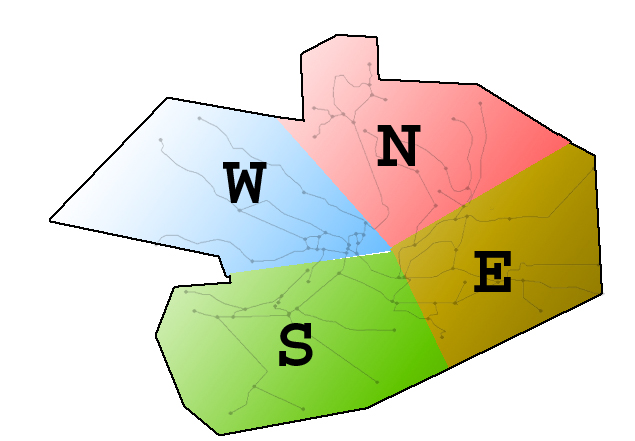 EPANET Program
Input       ∙ Node
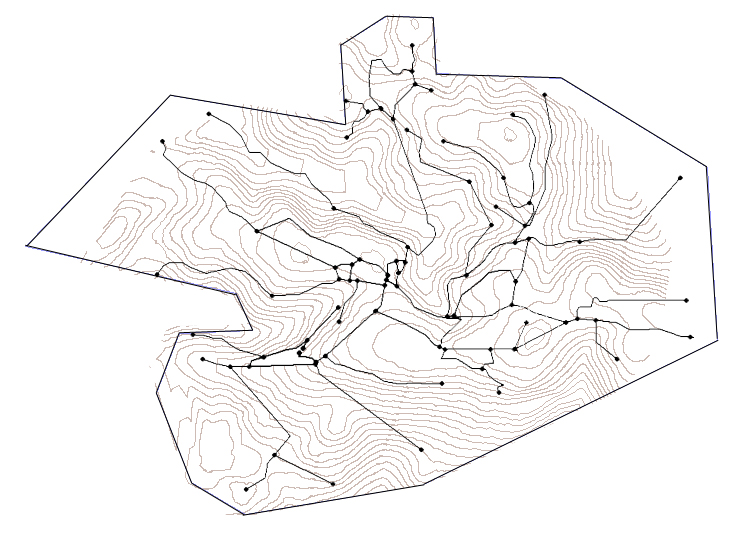 EPANET Program
Input       ∙ Node
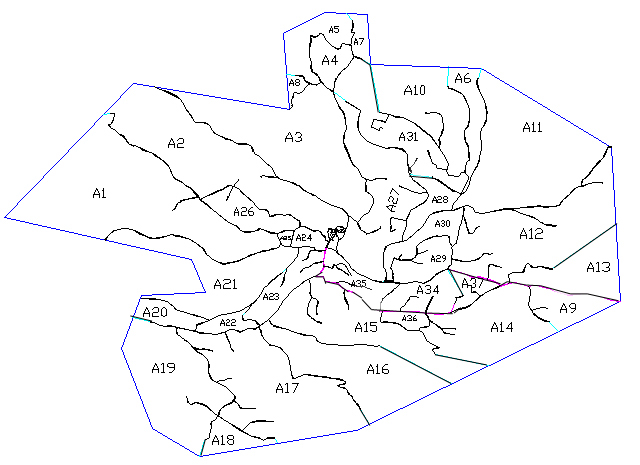 EPANET Program
Input       ∙ Node
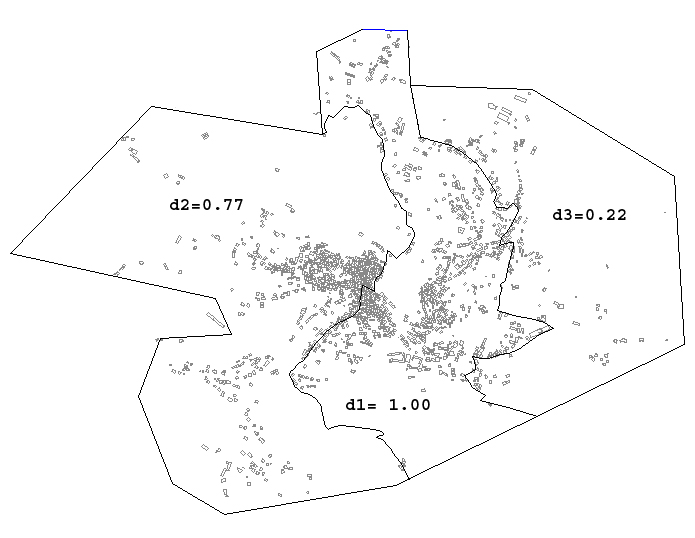 Time Pattern
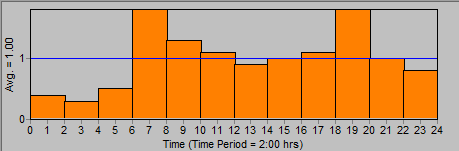 Analysis and Design of Future Water Supply Network
Out put      ∙ Pipes        Velocity
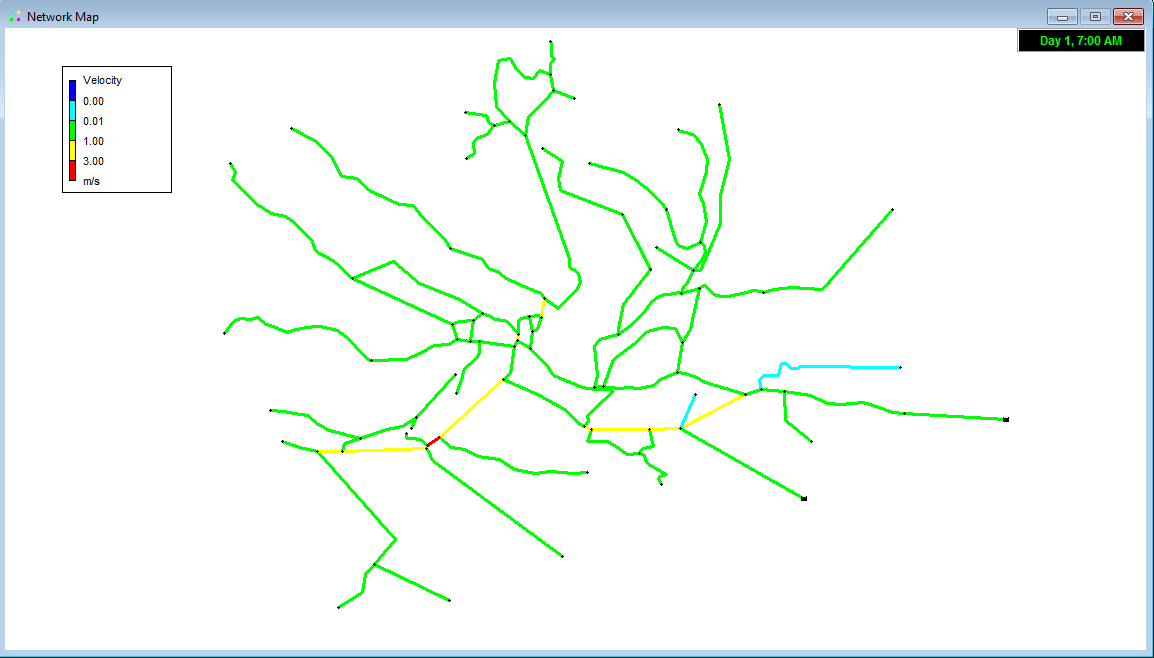 Analysis and Design of Future Water Supply Network
Out put      ∙ Node        pressure
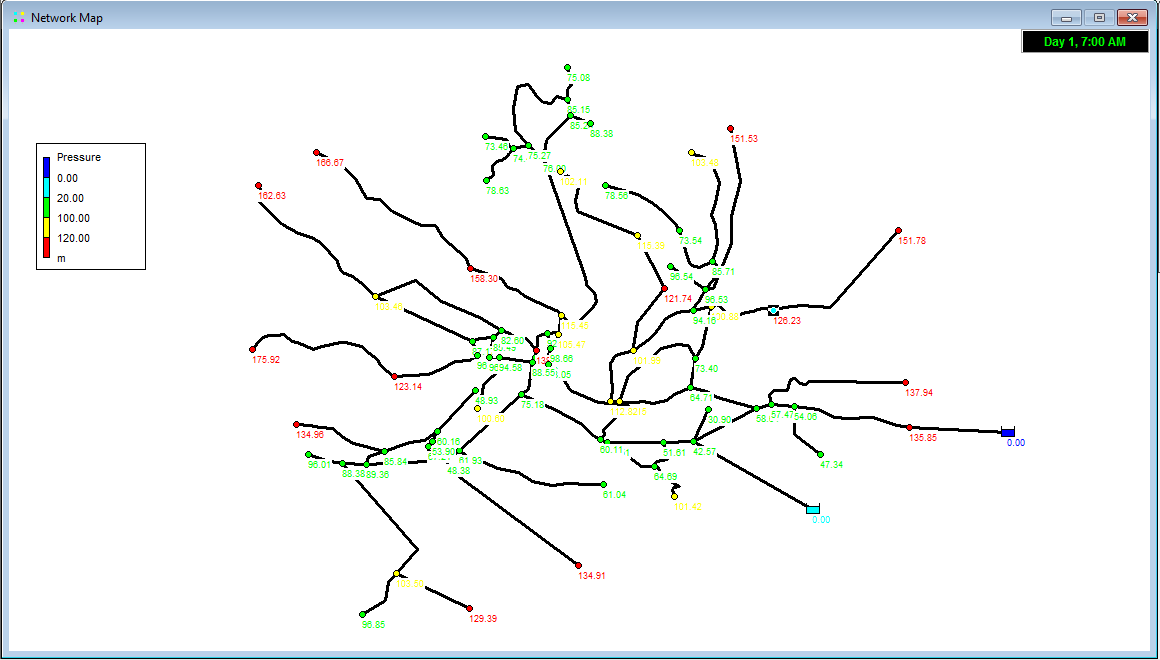 Analysis and Design of Future Water Supply Network
Design Period = 30 years
PF = Po(1+i)n
Pf = 16785 c
Analysis and Design of Future Water Supply Network
Design Period = 30 years
PF = Po(1+i)n
Pf = 16785 c
Analysis and Design of Future Water Supply Network
Future  Output >> Velocity
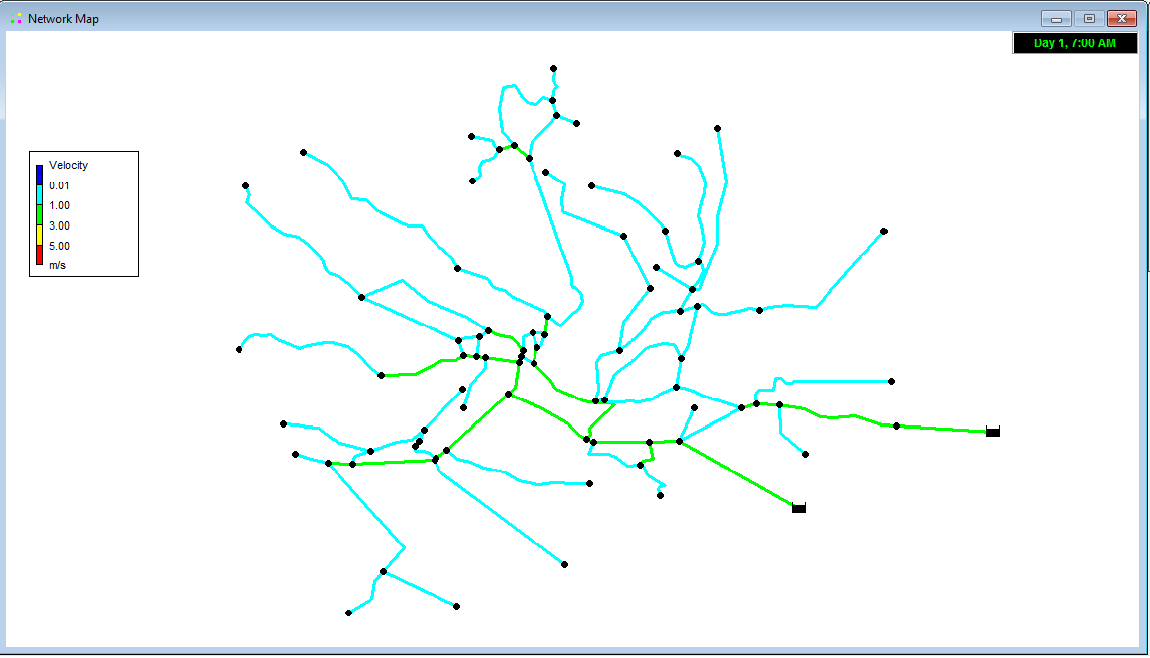 Analysis and Design of Future Water Supply Network
Future  Output >> Pressure
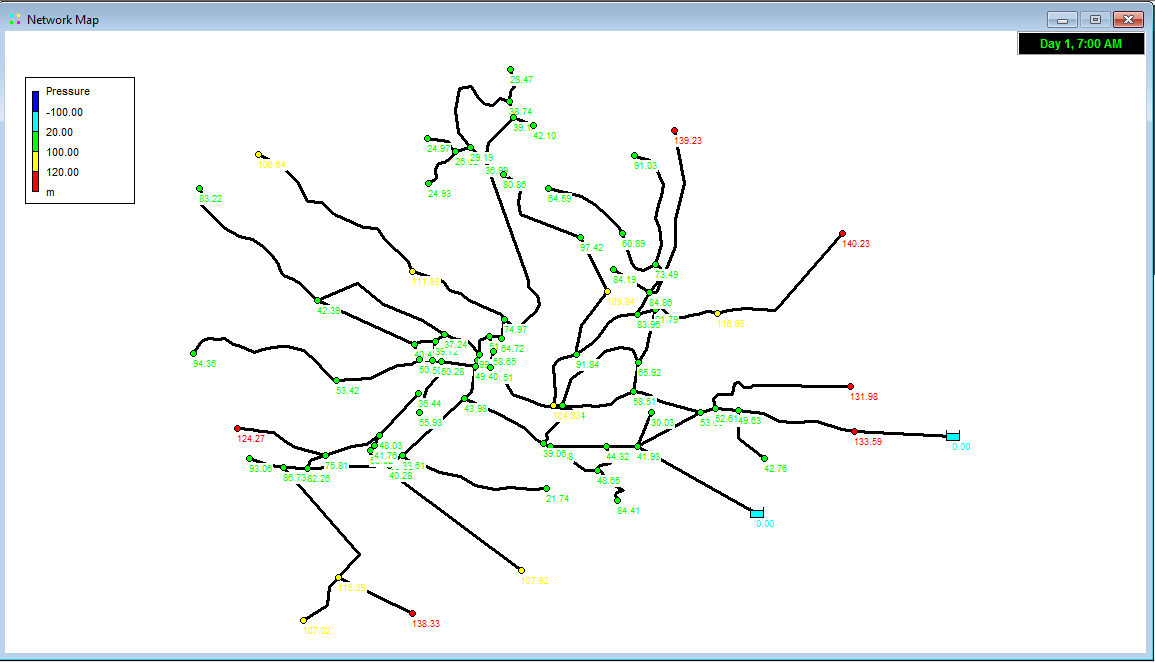 Analysis and Design of Future Water Supply Network
Changed Pipes :
Analysis and Design of Future Water Supply Network
Cost :